Motiv-Briefmarkenzu Ostern
Die Christliche Botschaft und Osterbräuche auf Briefmarken aus Europa
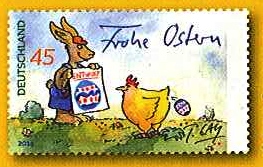 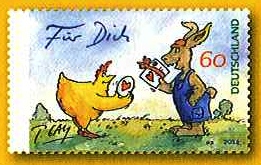 Württembergischer Philatelistenverein  - Sammlergruppe Weinstadt  -  4/2014
Die Botschaft des Osterfestes Kreuzigung und Auferstehung Jesu
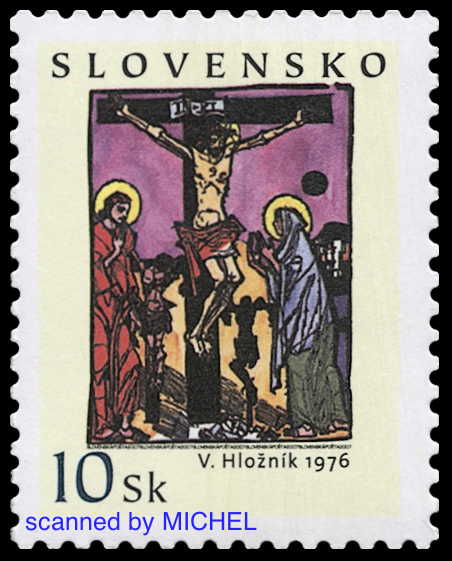 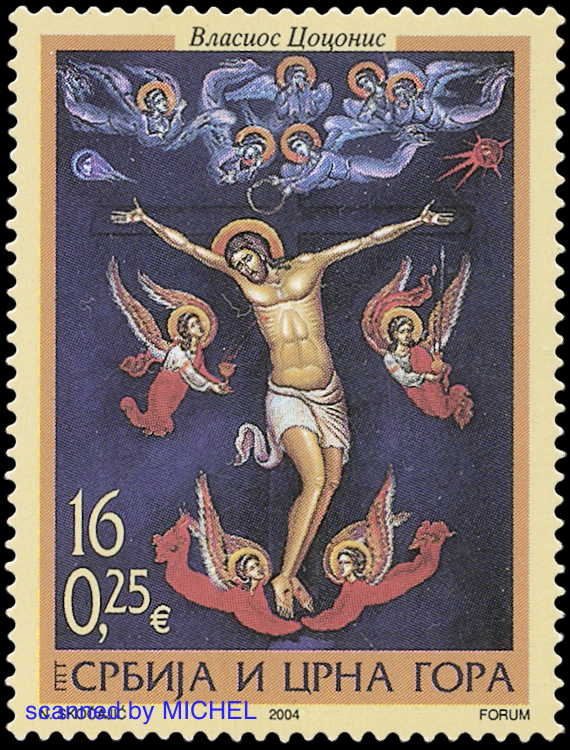 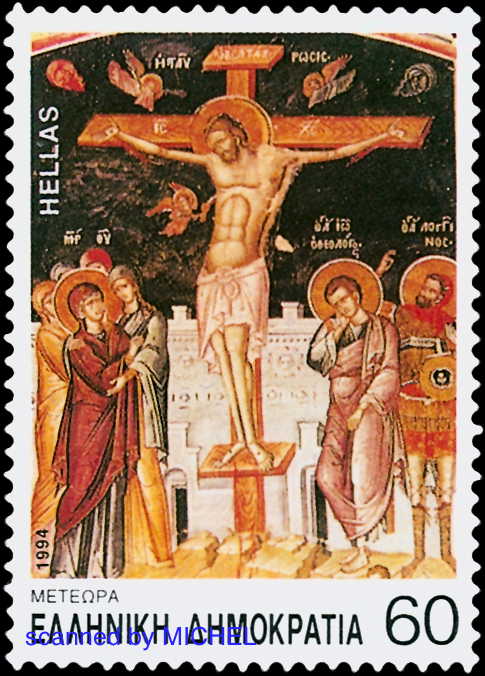 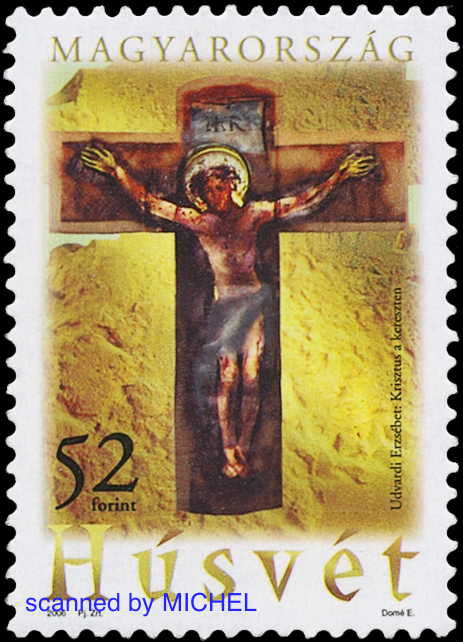 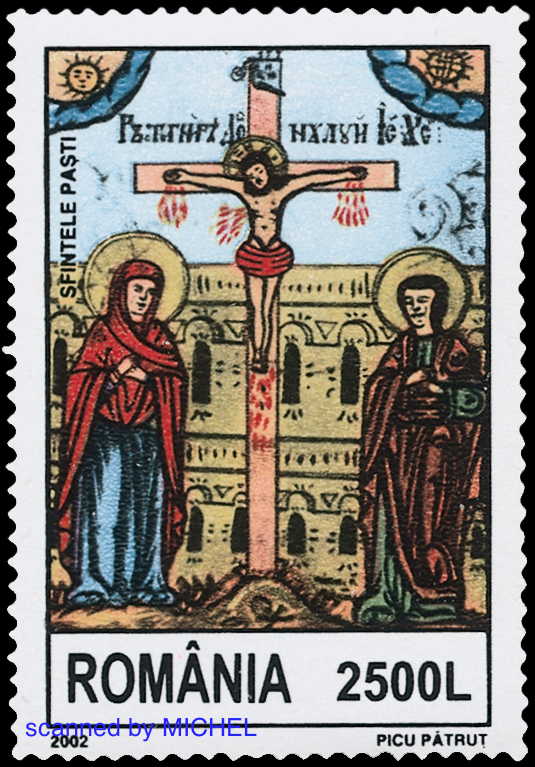 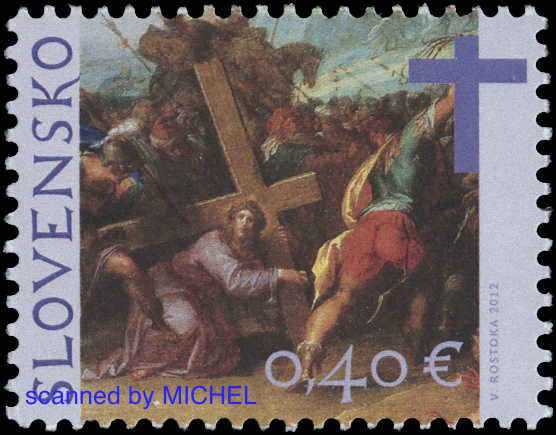 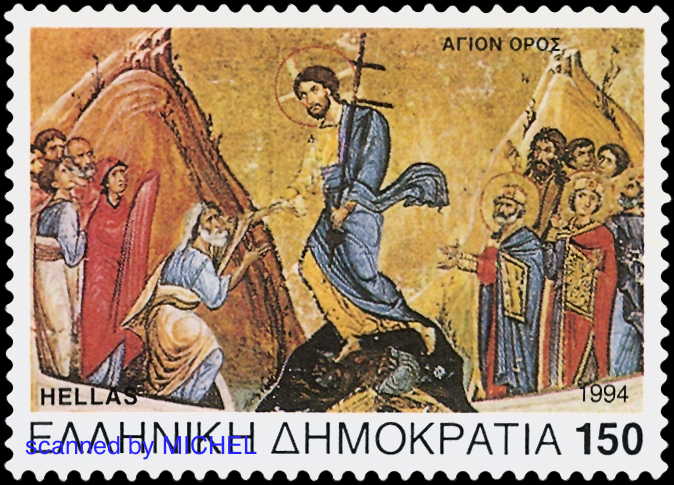 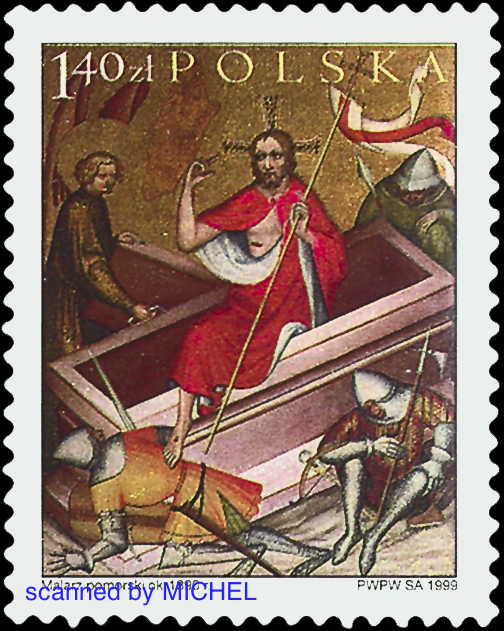 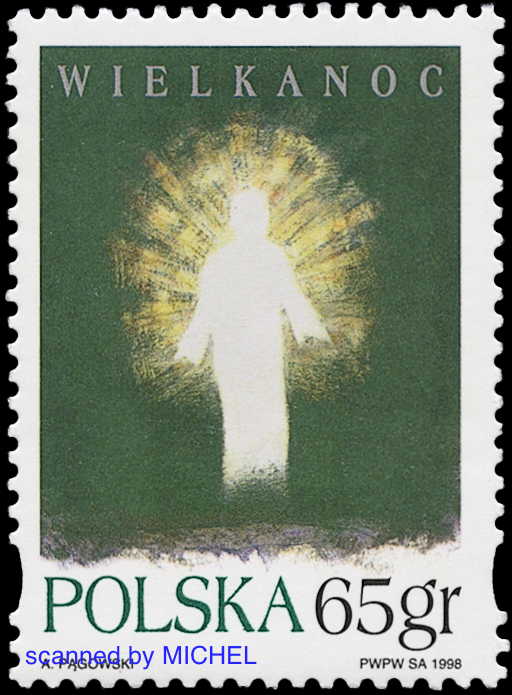 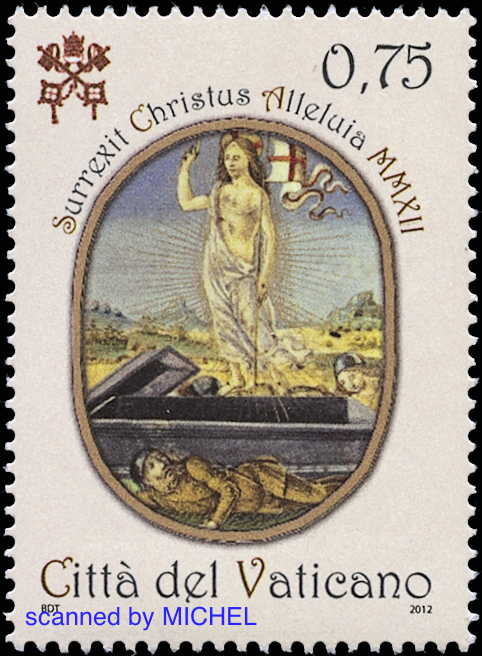 Das Osterlamm als Symbol der christlichen Botschaft
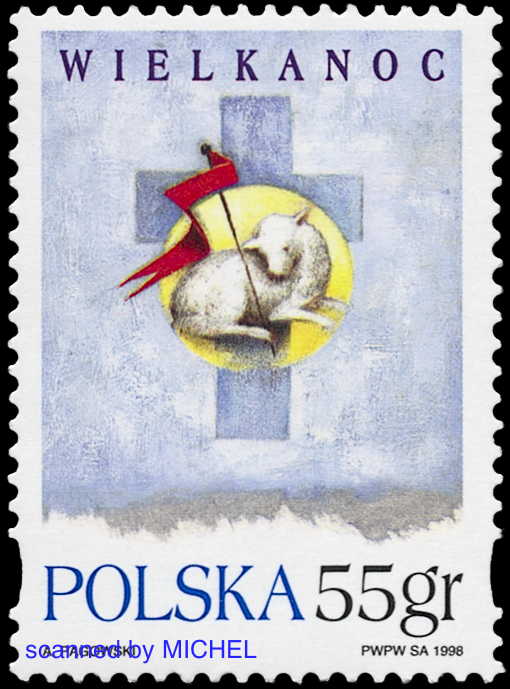 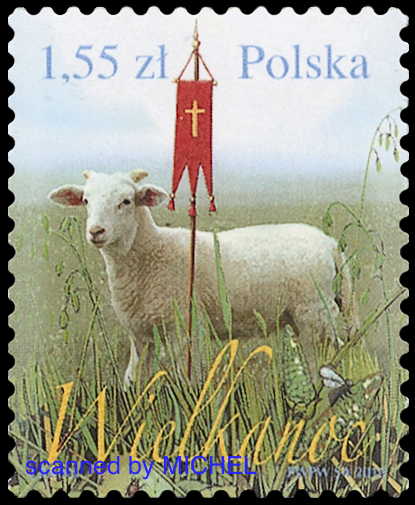 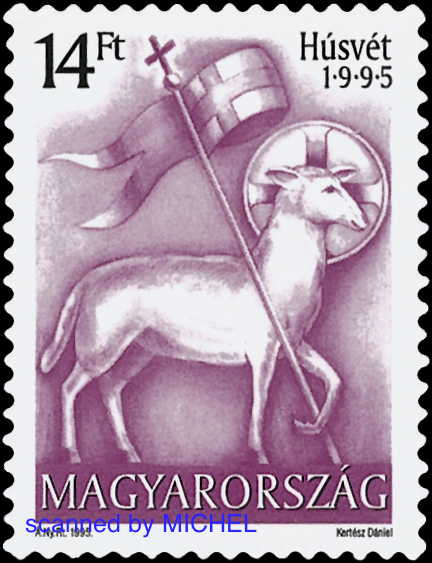 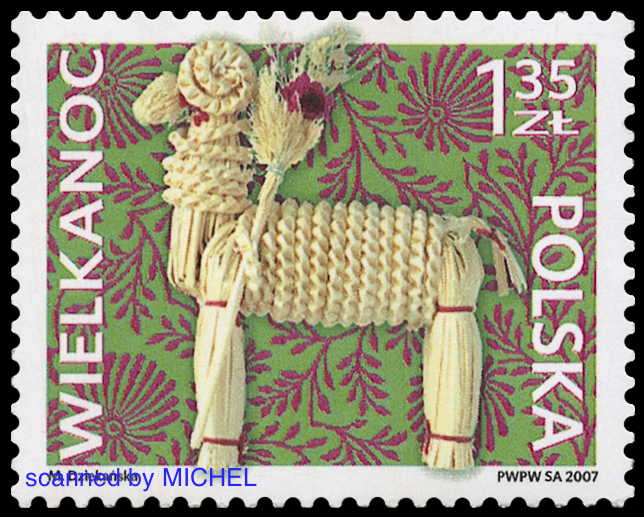 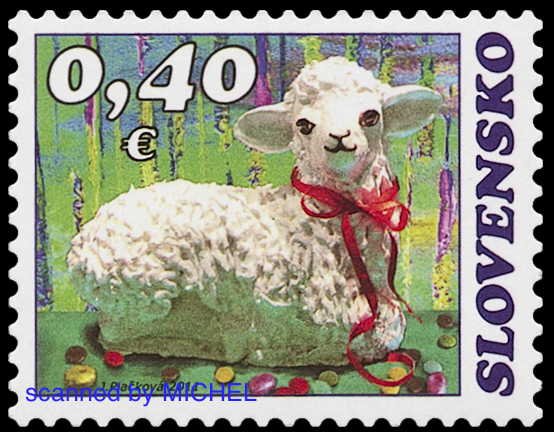 Weltliche Symbole des Osterfestes- Der Osterhase -
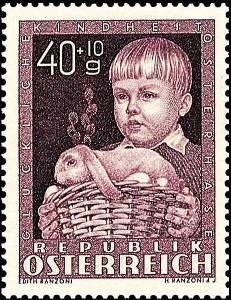 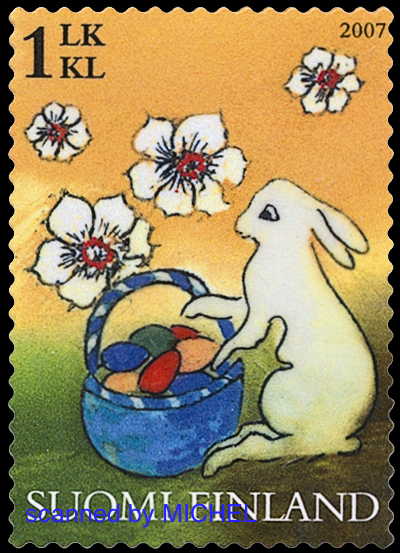 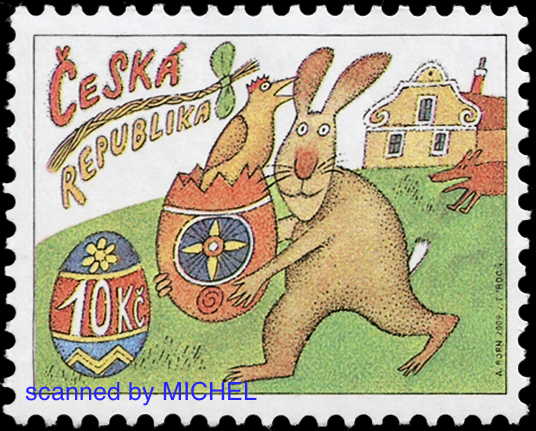 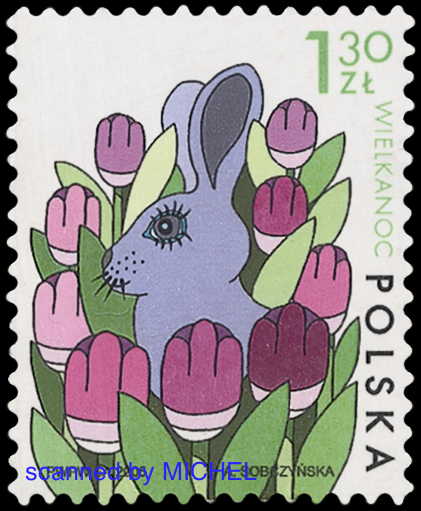 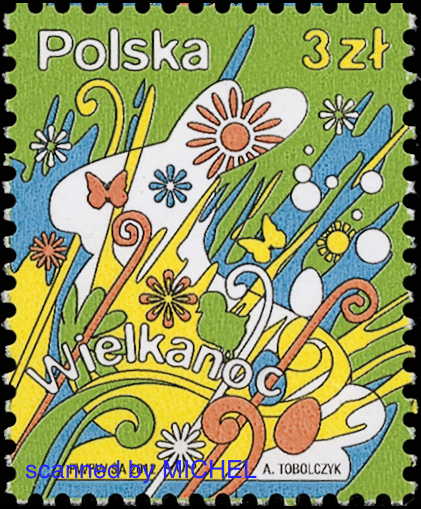 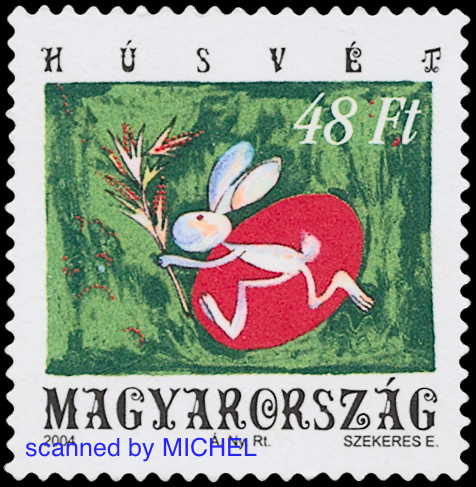 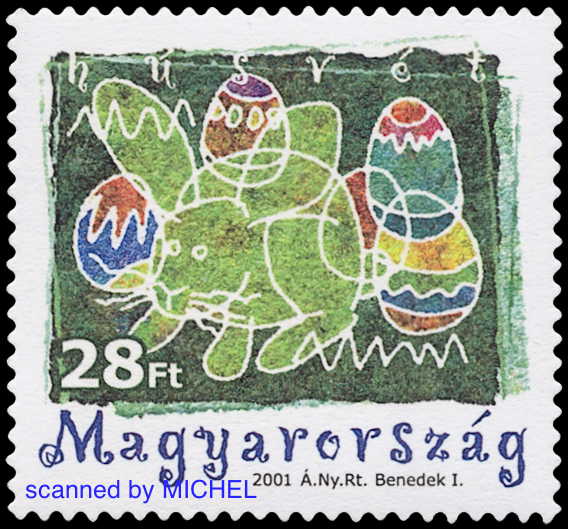 Weltliche Symbole des Osterfestes - Osterküken und Osterhahn -
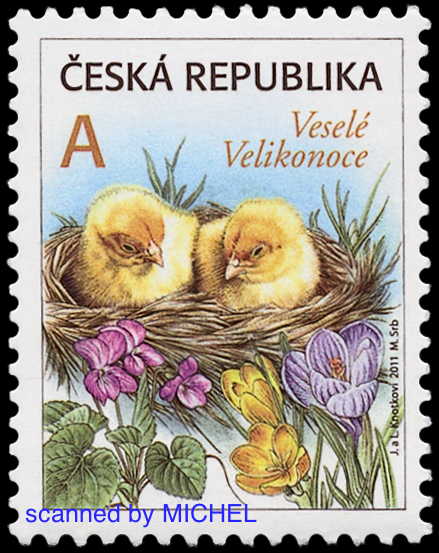 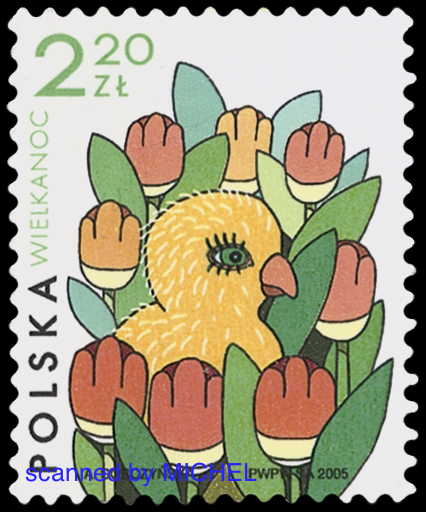 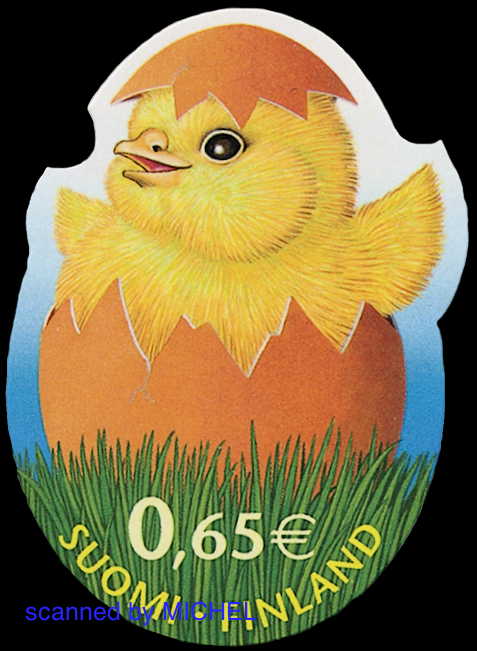 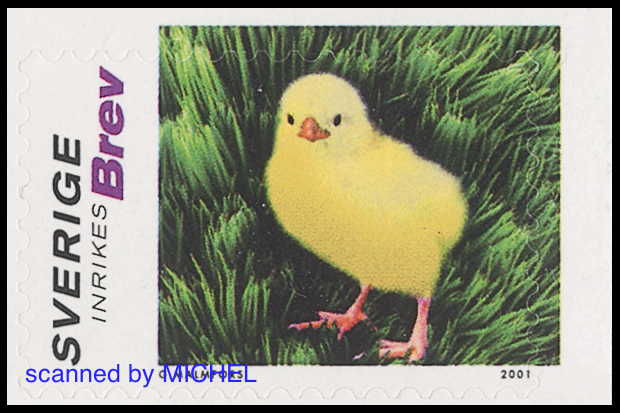 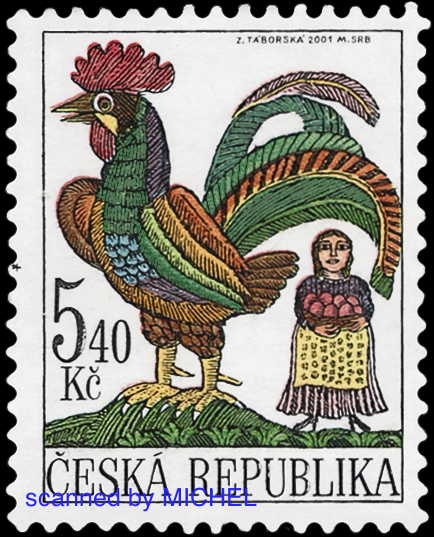 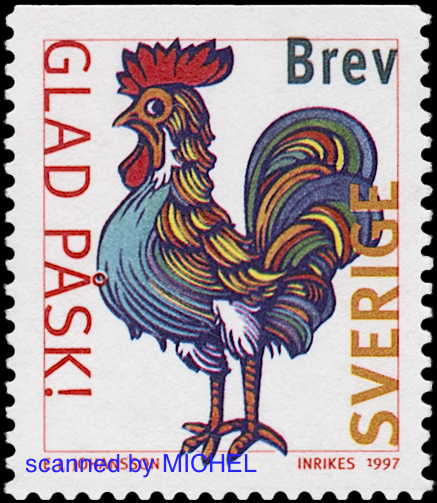 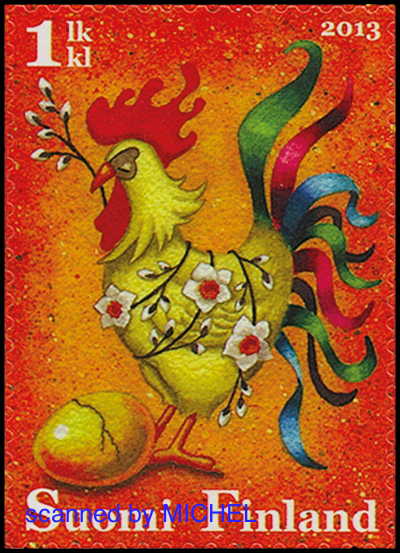 Österliches Brauchtum- Ostereier bemalen -
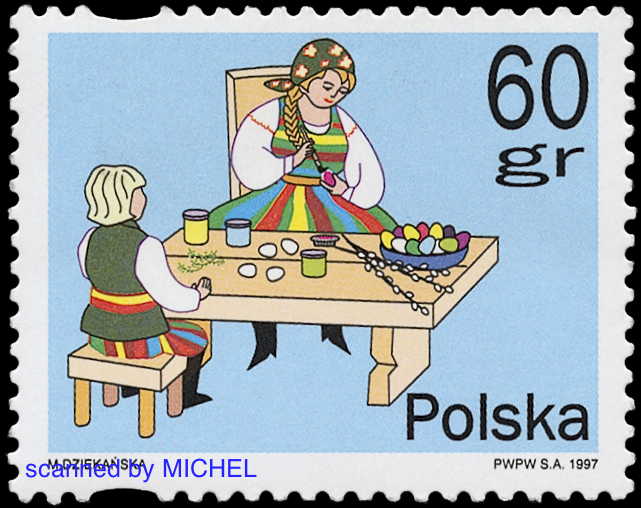 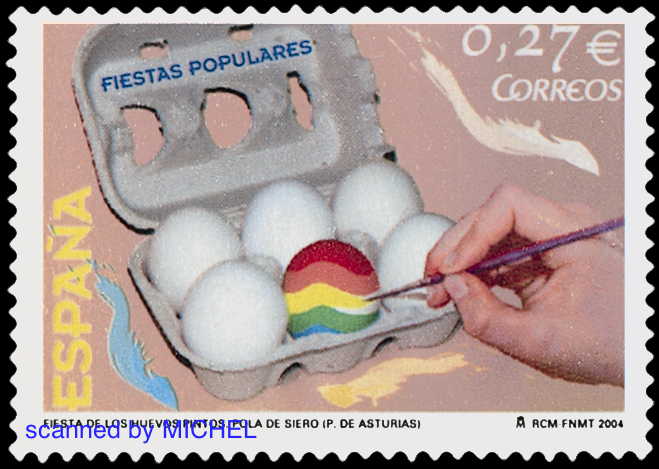 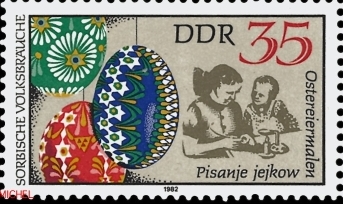 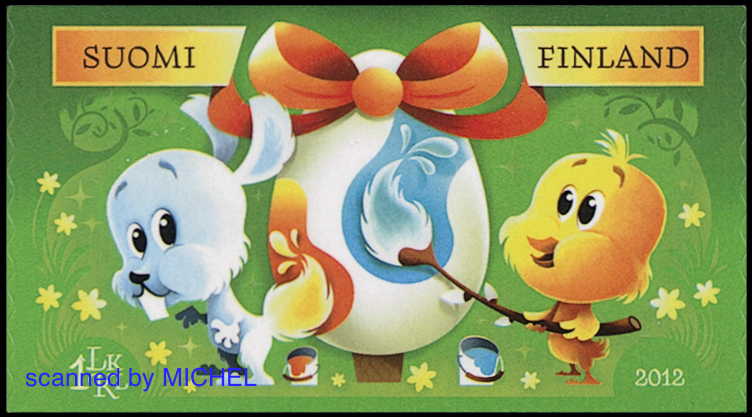 Österliches Brauchtum - Bunt bemalte Ostereier -
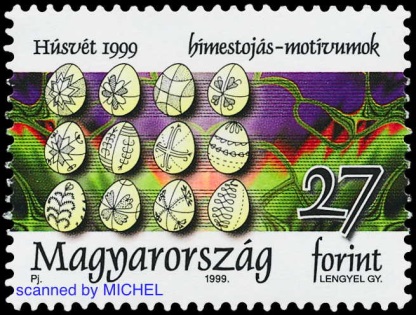 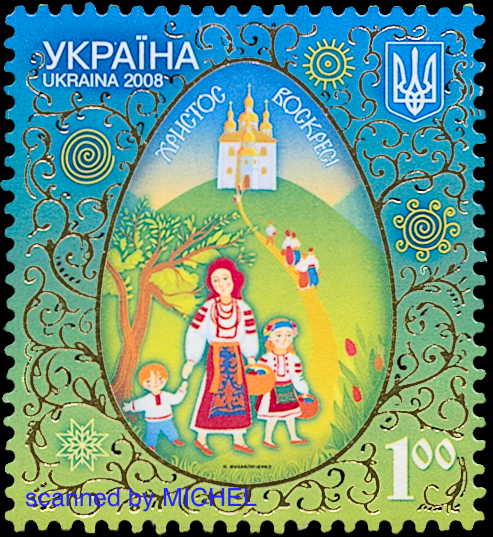 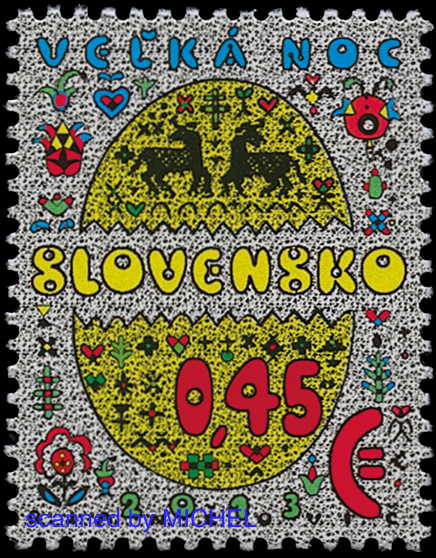 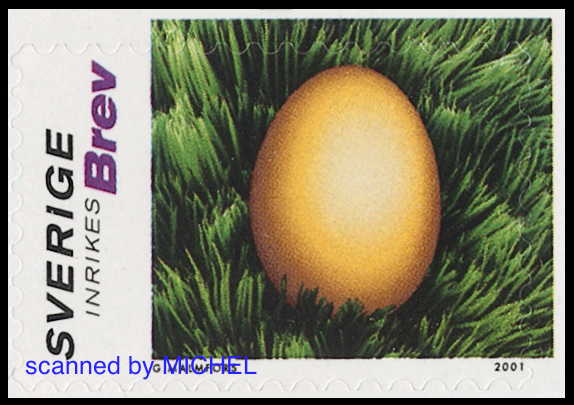 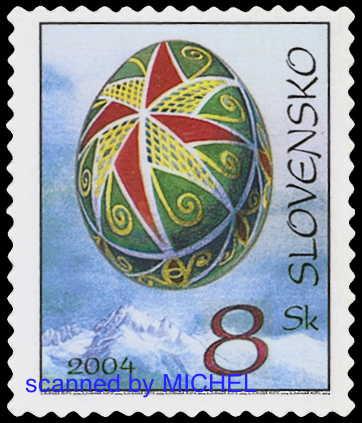 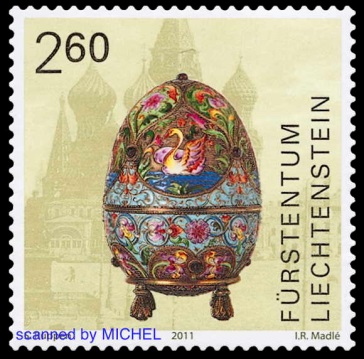 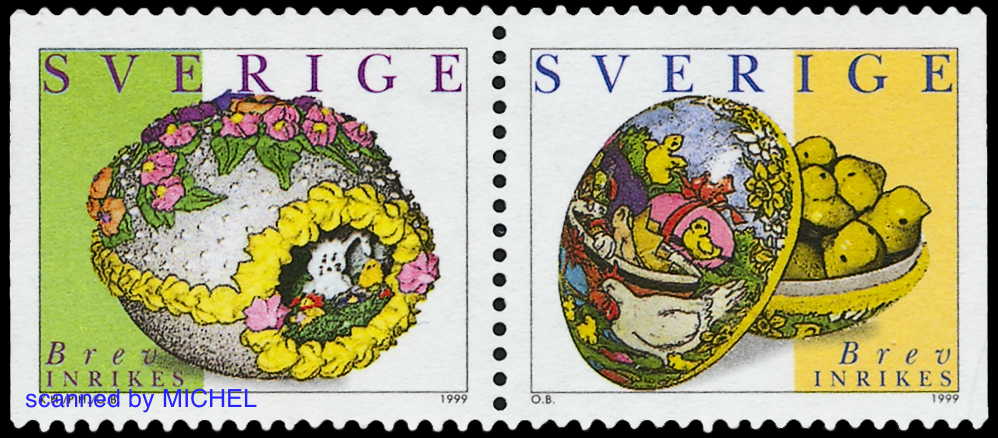 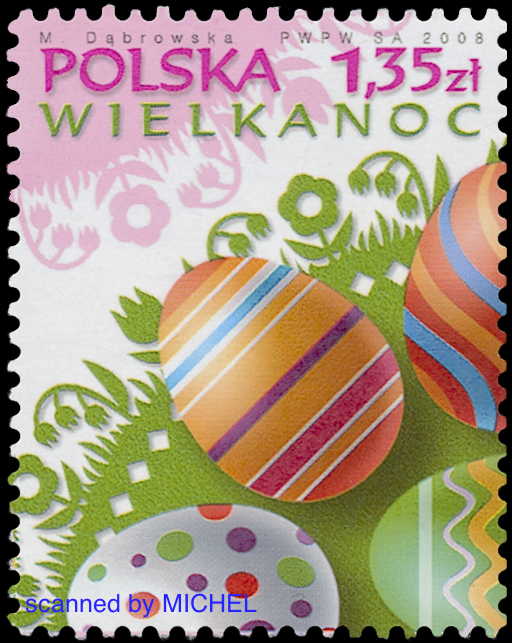 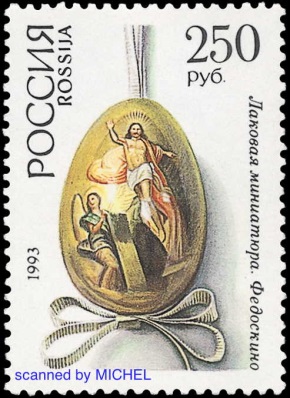 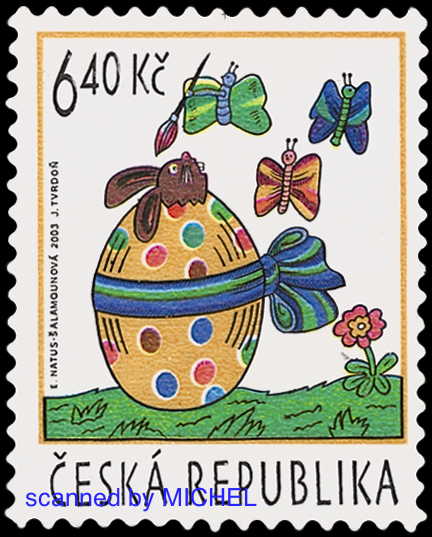 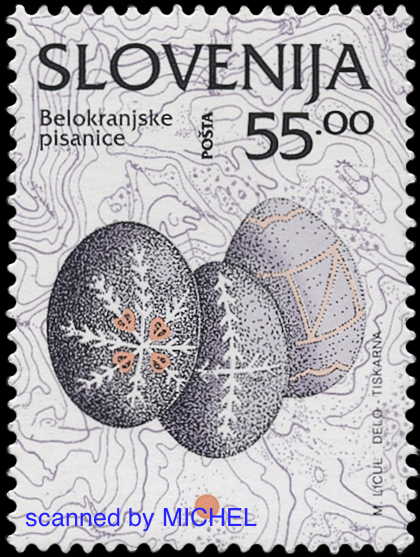 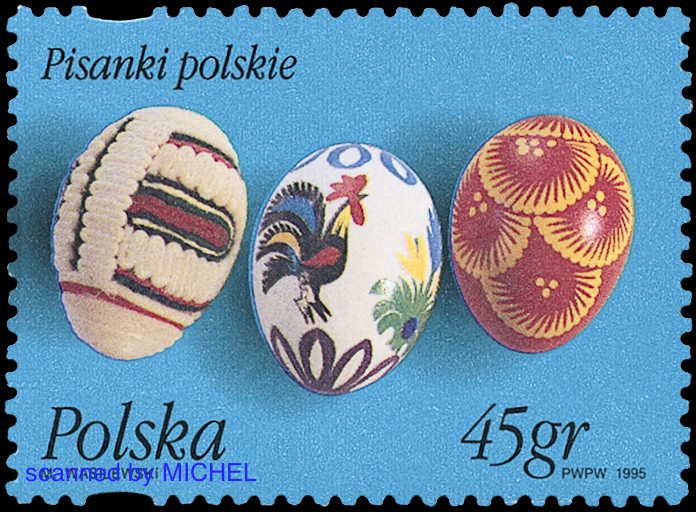 Österliches Brauchtum - Ostereier im Osternest -
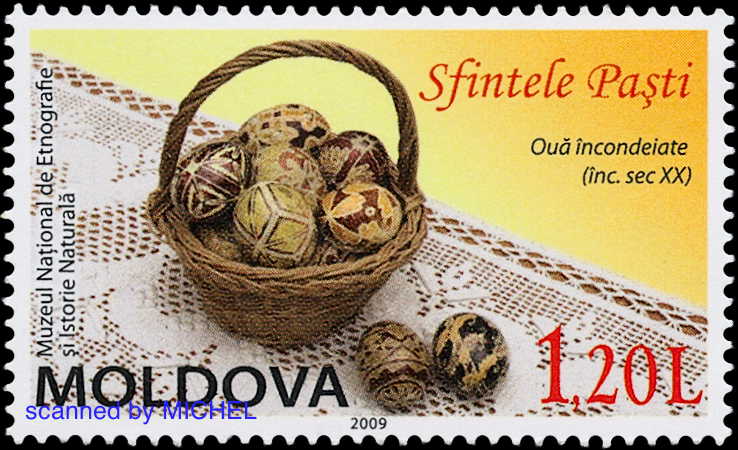 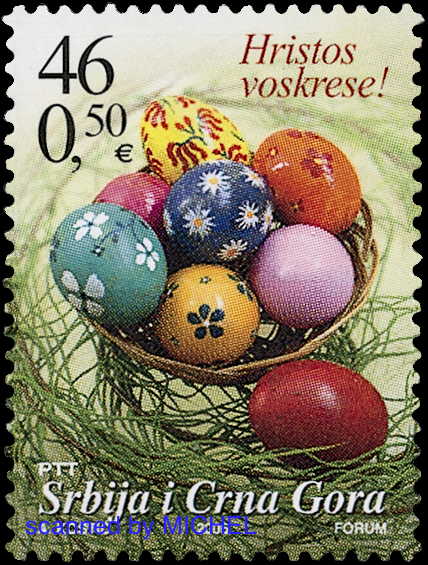 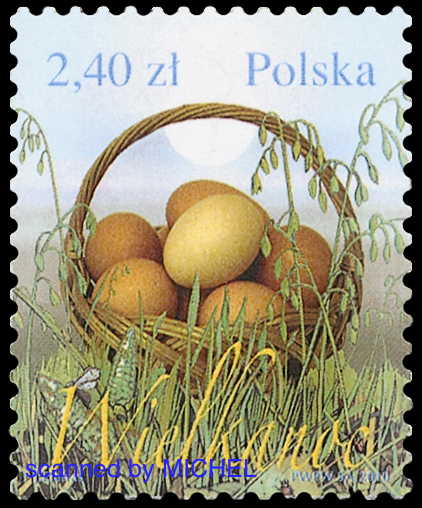 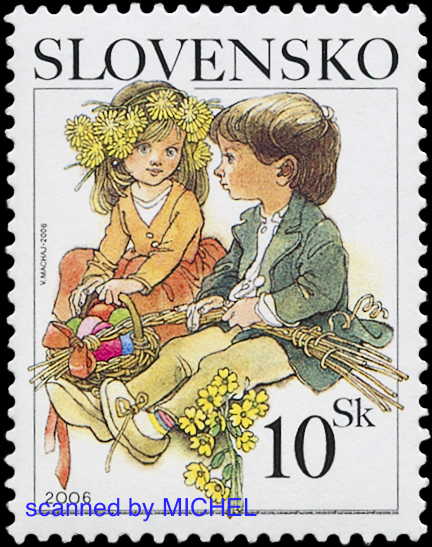 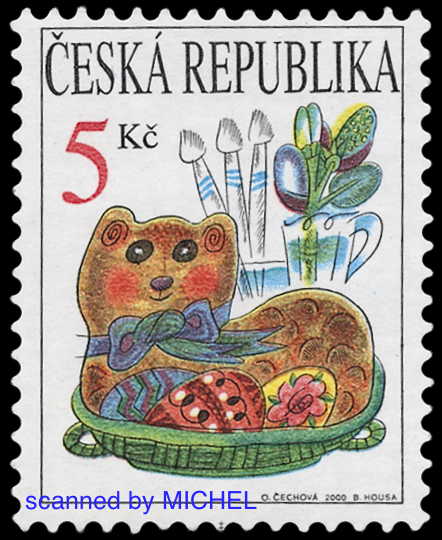 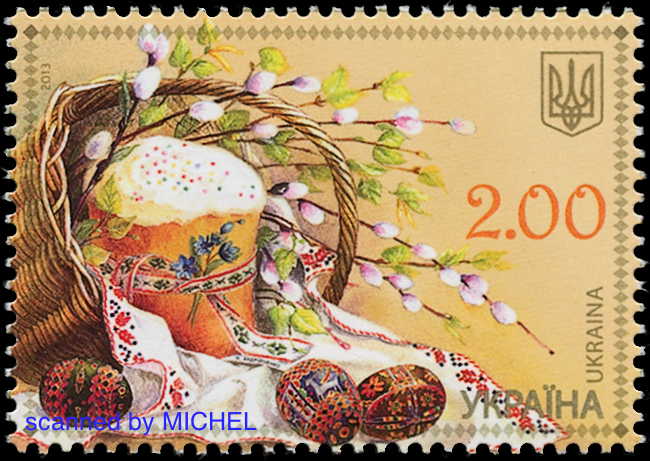 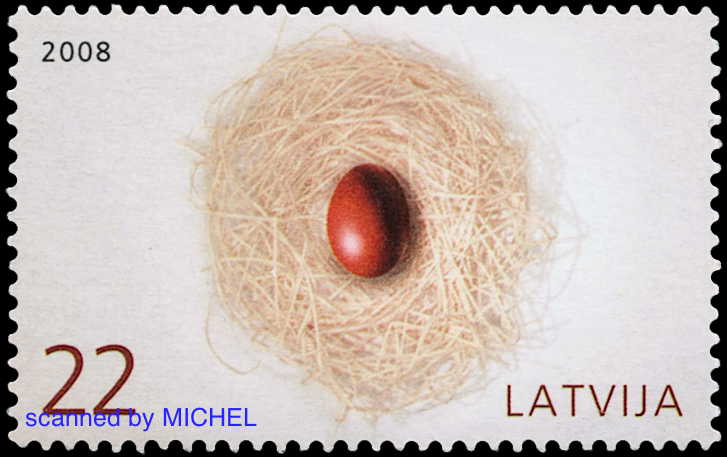 Volkstümliches Brauchtumzu Ostern
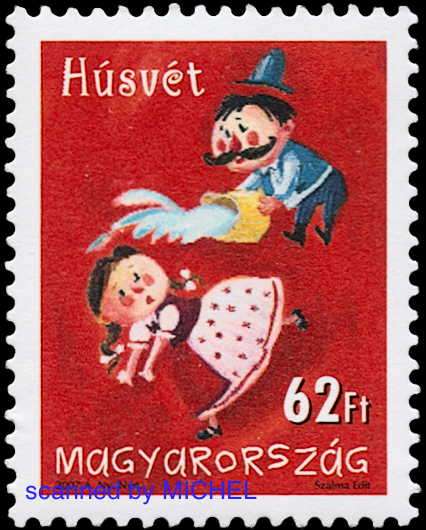 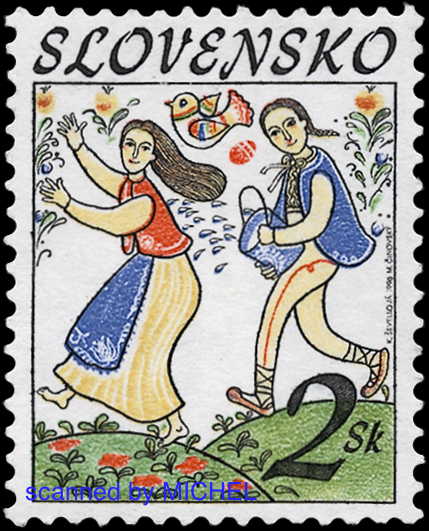 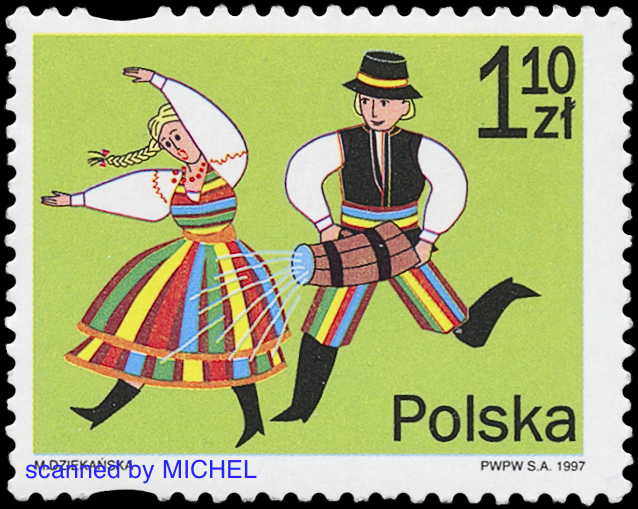 Burschen bespritzen am Ostermontag Mädchen mit  Wasser
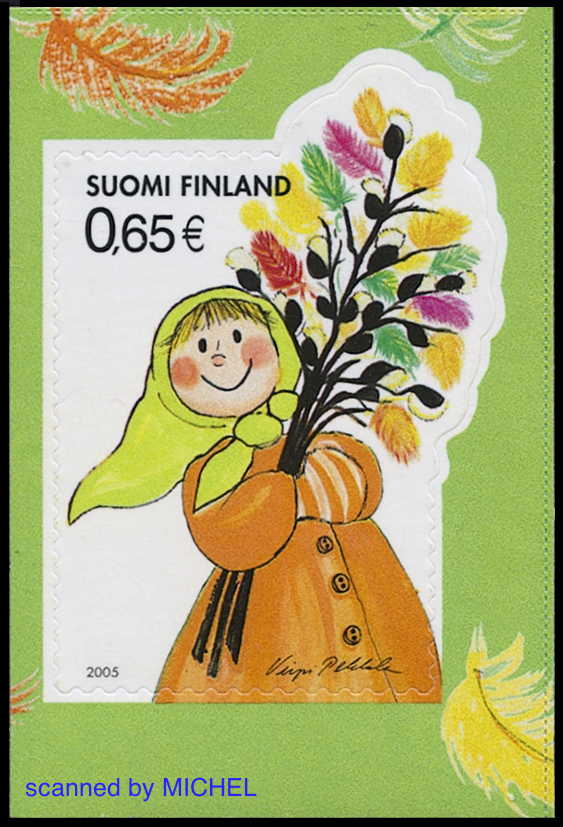 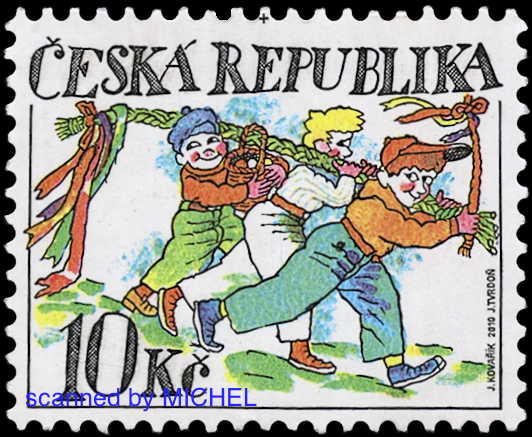 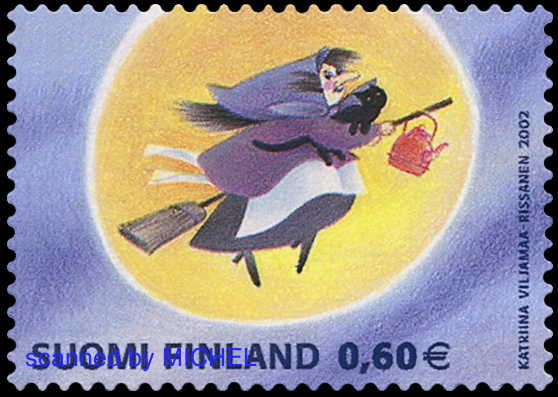 Hexe reitet auf Besen
Burschen ziehen am Ostermontag mit Ruten aus, Mädchen zu schlagen
Mädchen als Osterhexe
Oster-Briefmarkenaus deutschen Sammelgebieten
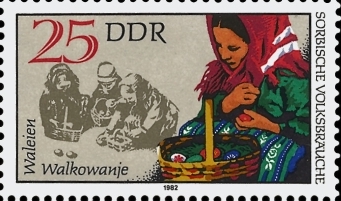 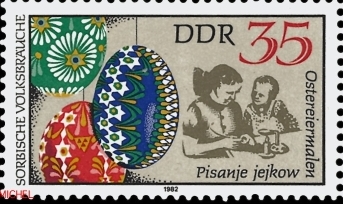 DDR 1982: aus Sechserblock Sorbische Volksbräuche
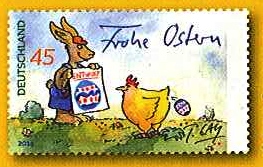 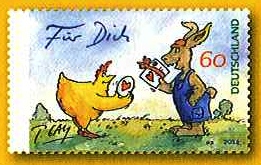 Bund 2014: Cartoons von Peter Gaymann mit Hase und Henne
Der (Oster-)Hase als Märchengestalt in Kinderbuch-Geschichten
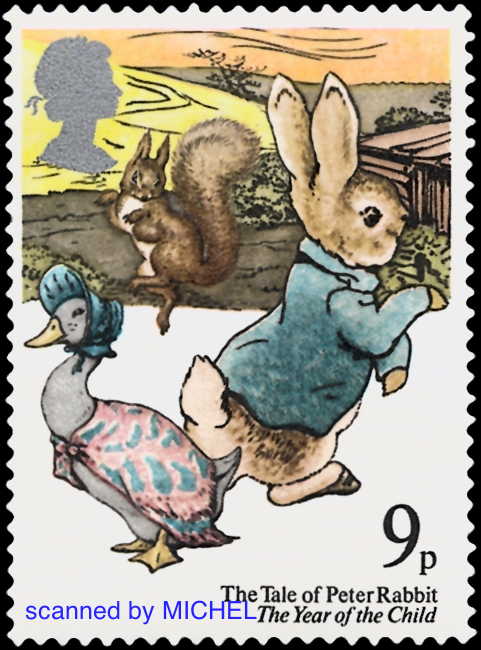 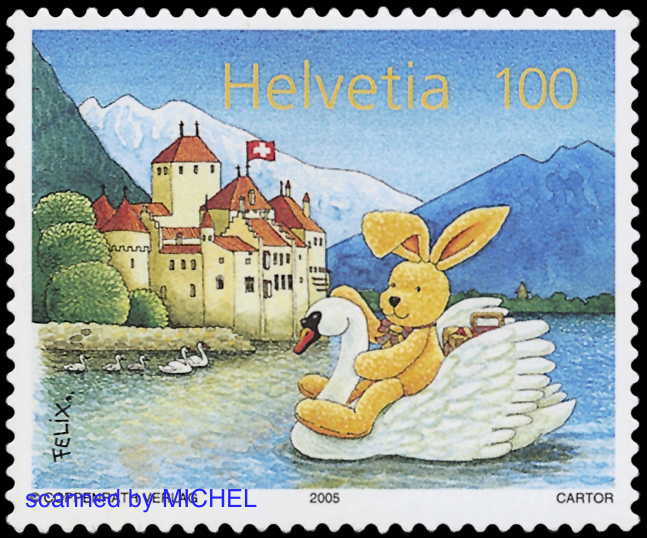 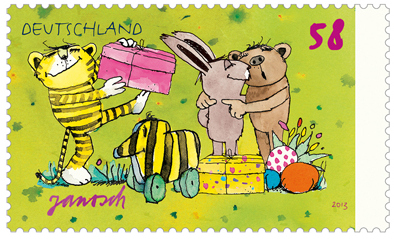 Schweiz 2005: Felix der Hase
Bund 2013: Janosch zu Ostern
Grossbritannien 1979: Peter the Rabbit
Suchergebnisse im Michel-Online Katalog
Ostern:			526 SätzeOstereier:		  43 SätzeOsterhase:		  20 SätzeOsterlamm:		   8 SätzeOsterbräuche/Osternest:   1  Satz	
Auferstehung Jesu:	123 Sätze
Kreuzigung Jesu:	115 Sätze